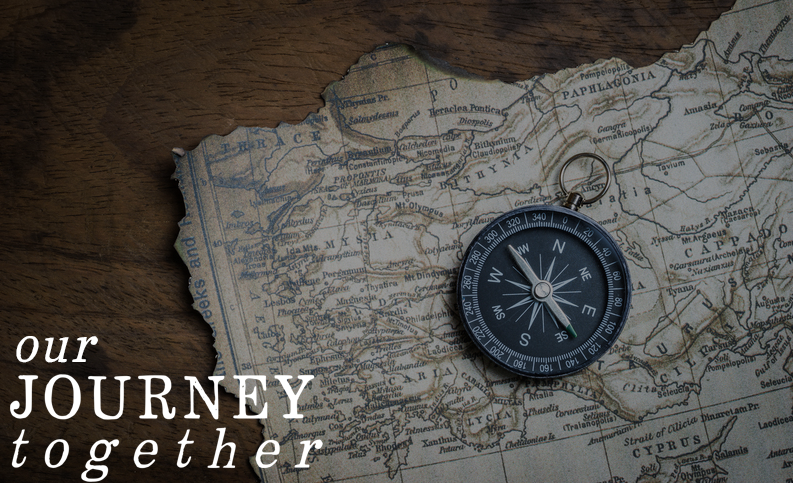 Standing firm on Biblical truths
UPWARD
Hebrews 3:14
WARD
IN
Hebrews 3:14

“We have come to share in Christ, 
if indeed we hold our 
original conviction firmly to the very end.
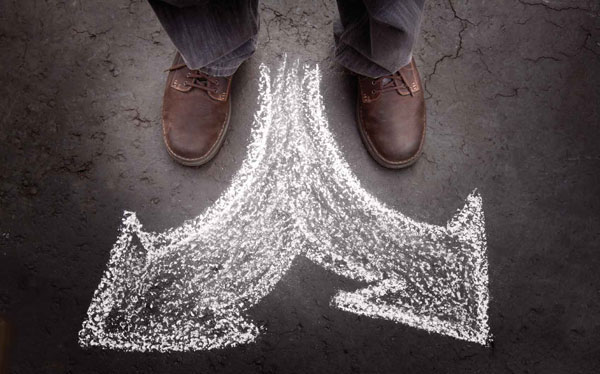 Two choices
Right
Light
Spirit
Narrow
Scriptures
Wrong
Darkness
Flesh
Wide
Many Ways
We all live by faith
1 - Be ready to give an answer
But in your hearts set apart Christ as Lord. 
Always be prepared to give an answer to everyone who asks 
you to give the reason for the hope that you have  ~ 1 Peter 3:15
Context: persecution and suffering
 “Do not be afraid of their attempts to make you afraid 
and don’t get uptight and worried thinking about all 
the things that might happen to you” 3:14
Three Responses to Reality
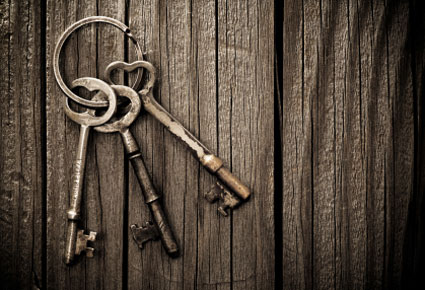 Set 
apart Christ 
as 
Lord
Be ready to give an answer
“BUT”
“simply concentrate on being completely devoted to Christ 
in your hearts”
The answer is based in a growing relationship with Christ.
The
 hope
Means give a defense.
Three Responses to Reality
2 - Not ashamed of the full gospel
I am not ashamed of the gospel, because it is the power of God for the 
salvation of everyone who believes; first for the Jew, then for the Gentile. 
For in the gospel a righteousness from God is revealed, a righteousness that is by faith from first to last, just as it is written: “The righteous will live by faith.”  Romans 1:16,17
Gospel: “good news” 
Multilayered
God’s character 4His initiative 4Remove sin/guilt 4Power 4 Transformed lives 4Future home and glory
Three Responses to Reality
3 – Testing to see if I am remaining 
true to the faith
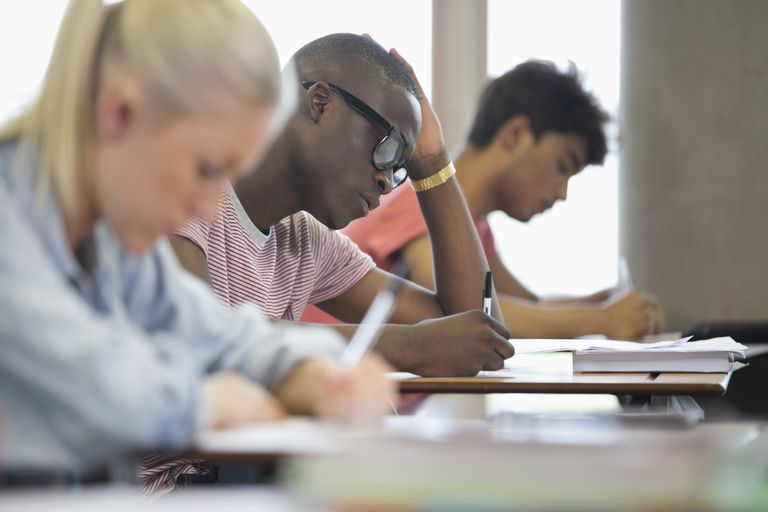 “Beloved”
Based in who you are – in your 
relationship with God
Test
not based in how 
well I perform 
or make a grade
Don’t be naïve
Just as God’s spirit is expressed 
in our lives by the fruit of the Spirit 
so the world’s spirits are expressed 
in the life of the world.
1 John 4:1-3
Three Responses to Reality
How Do You Test the Spirits?
You do it by the word of God. 
Rom 12:1,2;  2 Tim 3:16;  Heb 4:12
If you don’t know the word of God, if you 
haven’t been trained in righteousness by it, 
then you’ll be duped by the spirits of this 
world over and over.
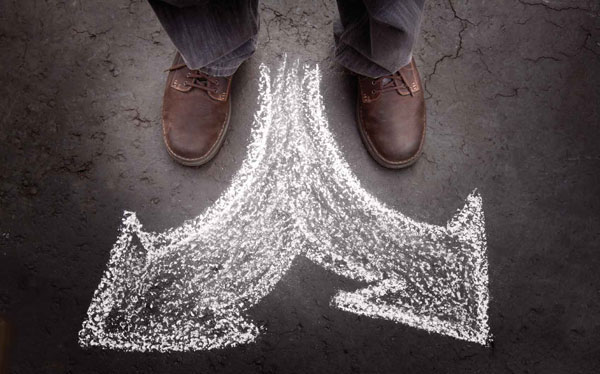 Practical Applications
Two choices
WORK
RELATIONSHIPS
ATTITUDES
MARRIAGE
ETC.
The World
Scripture
A Choice:


Savior plus 
my works:


Savior but holds 
to the world:
What think you of Christ? is the test
To try both your state and your scheme;
You cannot be right in the rest, 
Unless you think rightly of him;

Some call him a Savior in word, 
But mix their own works with their plan;
And hope he his help will afford, 
When they have done all that they can;

Some style him the pearl of great price
And say he’s the fountain of joys,
Yet feed upon folly and vice,
And cleave to the world and its toys;
If ask’d what of Jesus I think,
Although my best thoughts are but poor; 
I say he’s my meat and my drink,
My life, and my strength, and my store,
My Shepherd, my husband, my friend,
My Savior from sin, and from thrall,
My hope from beginning to end,
My portion, my Lord, and my all